Table 2 Sensitivity and specificity of the Directigen rapid antigen detection test for identifying influenza ...
Clin Infect Dis, Volume 39, Issue 4, 15 August 2004, Pages 459–464, https://doi.org/10.1086/422646
The content of this slide may be subject to copyright: please see the slide notes for details.
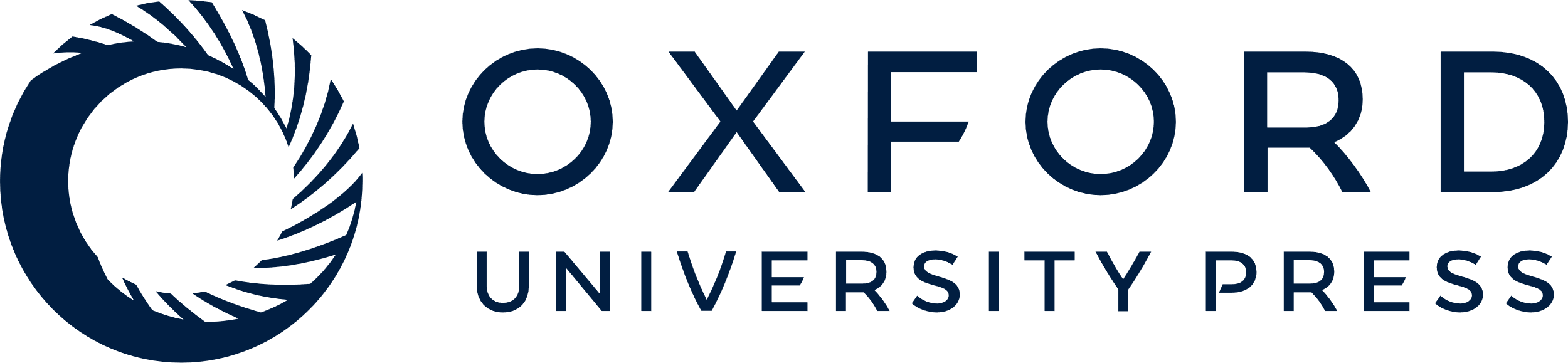 [Speaker Notes: Table 2 Sensitivity and specificity of the Directigen rapid antigen detection test for identifying influenza infection, using virus isolation in cell culture as the gold standard (influenza season 2001–2002).


Unless provided in the caption above, the following copyright applies to the content of this slide: © 2004 by the Infectious Diseases Society of America]